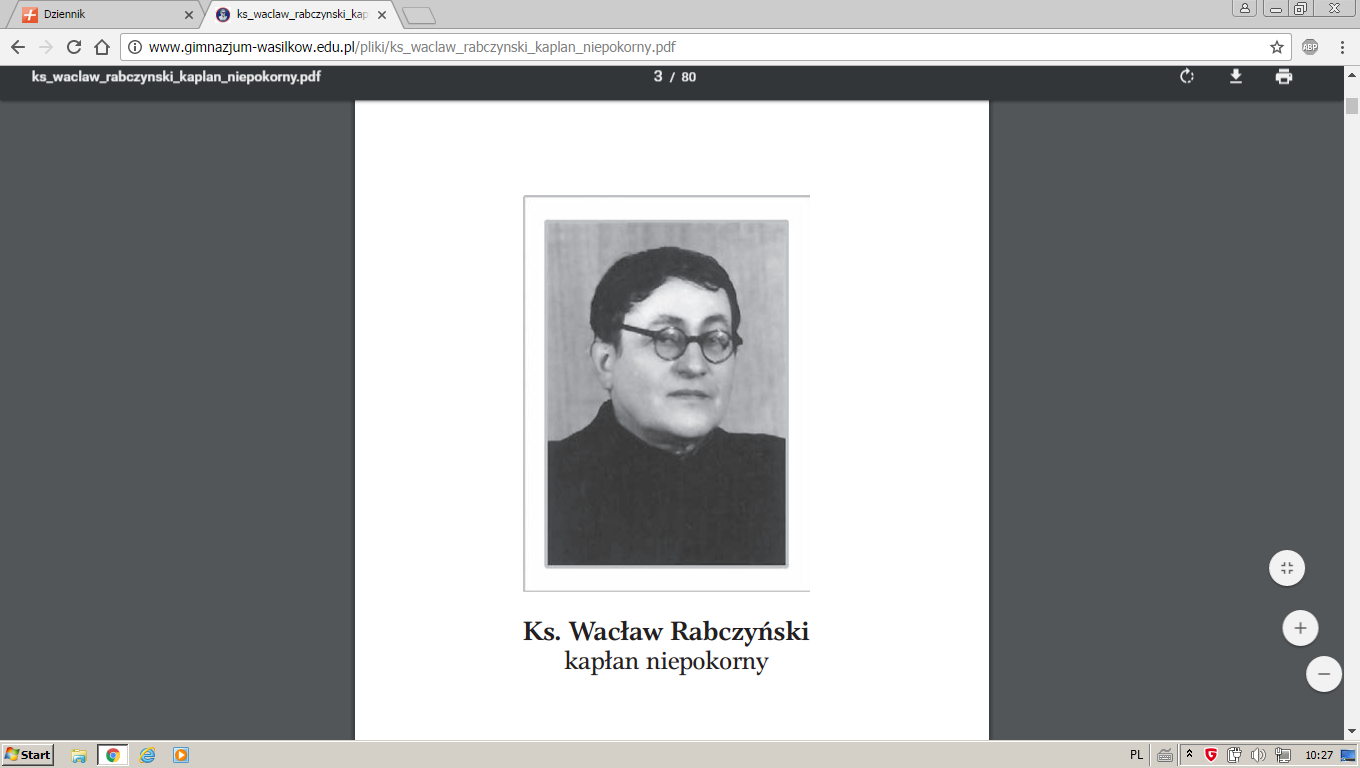 Wspomnienia o ks. Wacławie Rabczyńskim
Urodził się 23 grudnia 1902 r. 
w Andrzejowiczach, 
w powiecie wołkowyskim, 
w województwie grodzieńskim.
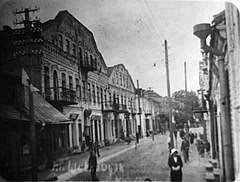 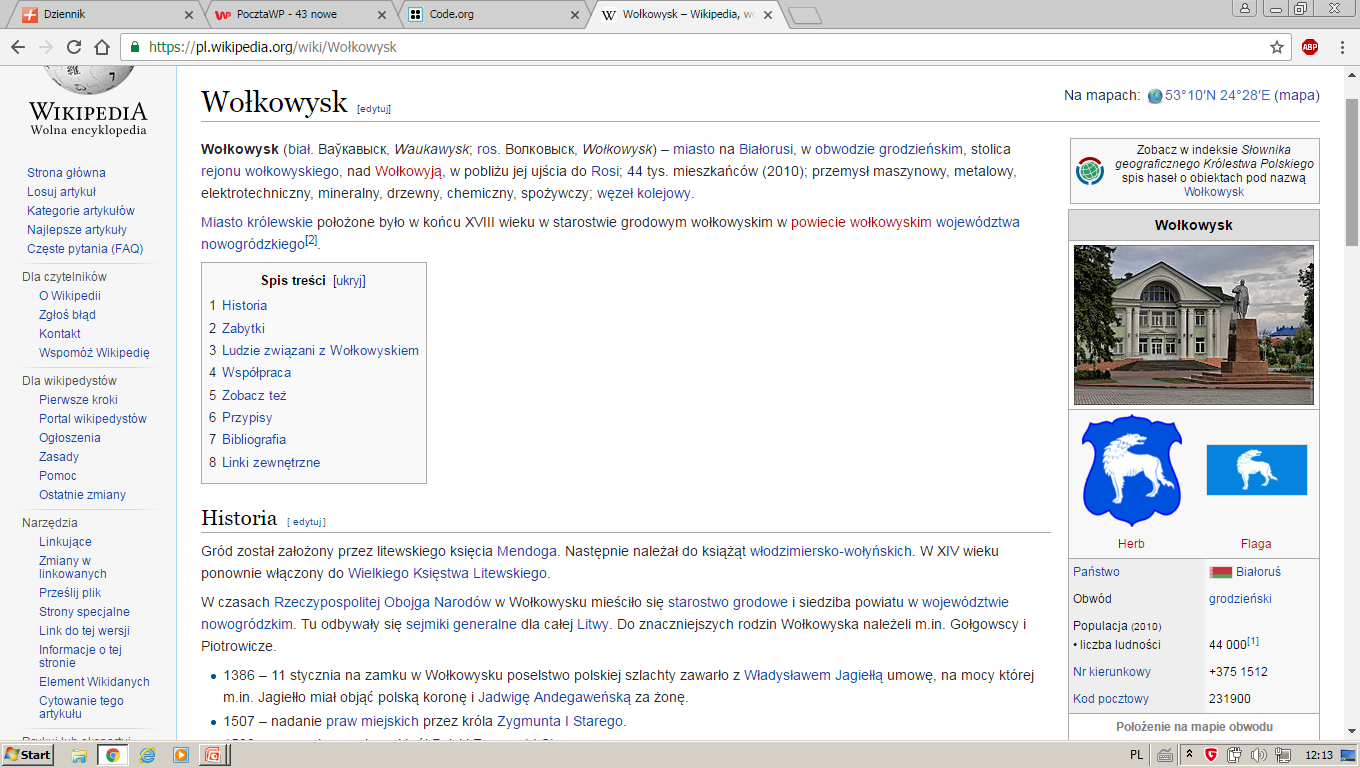 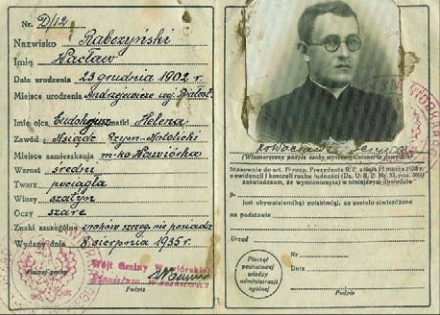 Dowód Osobisty
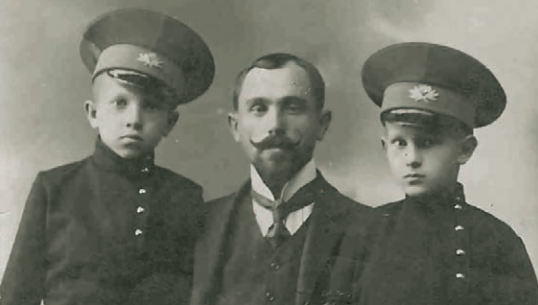 Wacław i Eugeniusz z Ojcem
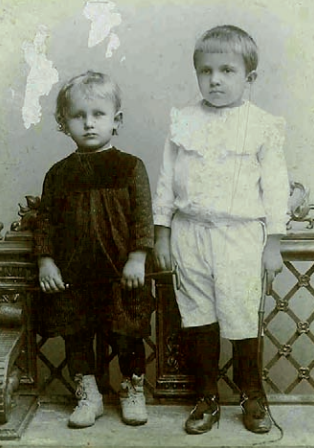 Wacław 
i Eugeniusz Rabczyńscy
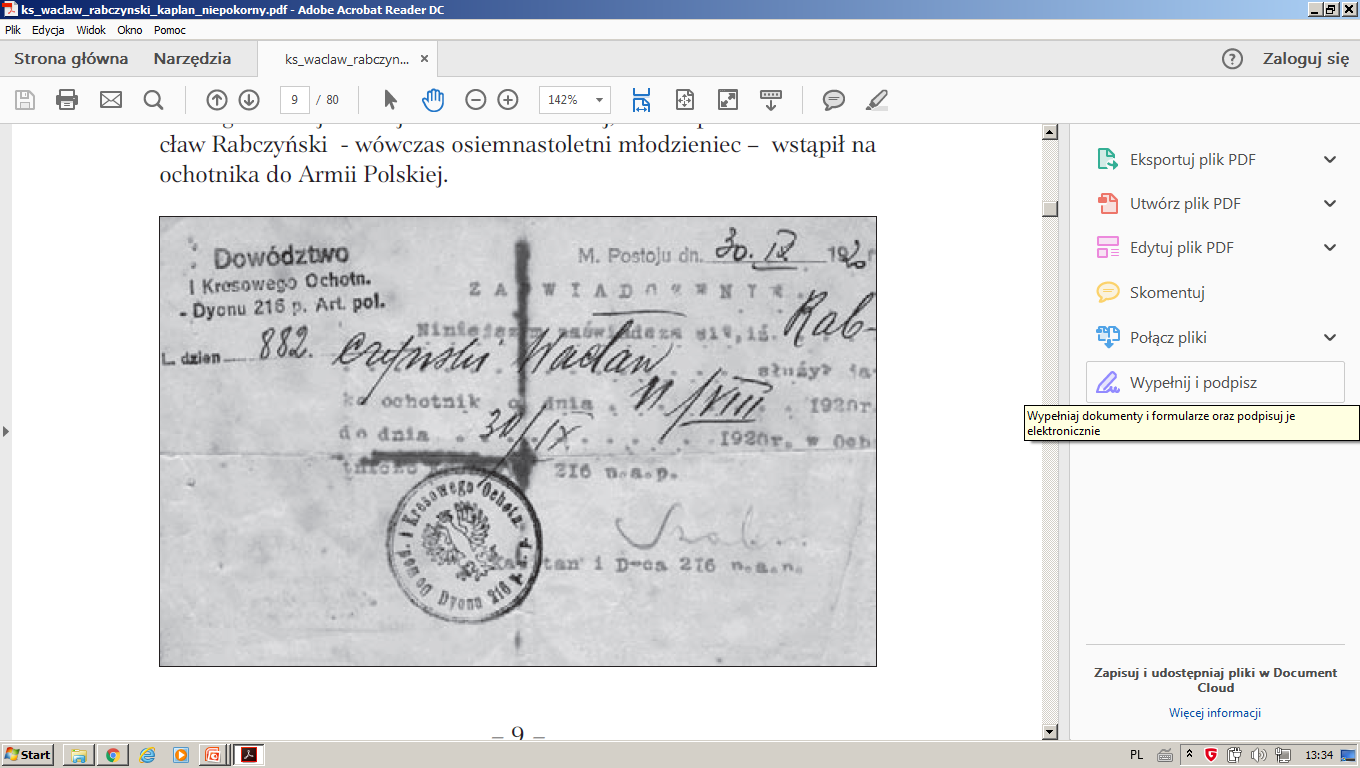 Zaświadczenie o wstąpieniu na ochotnika do Armii Polskiej 
w 1920 r.
1926- 1932 – Studia w Wyższym Seminarium Duchownym w Wilnie
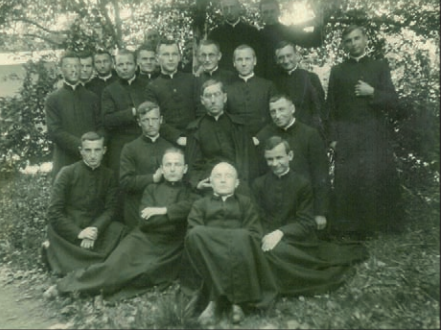 Pierwszy rok studiów – 1926 rok
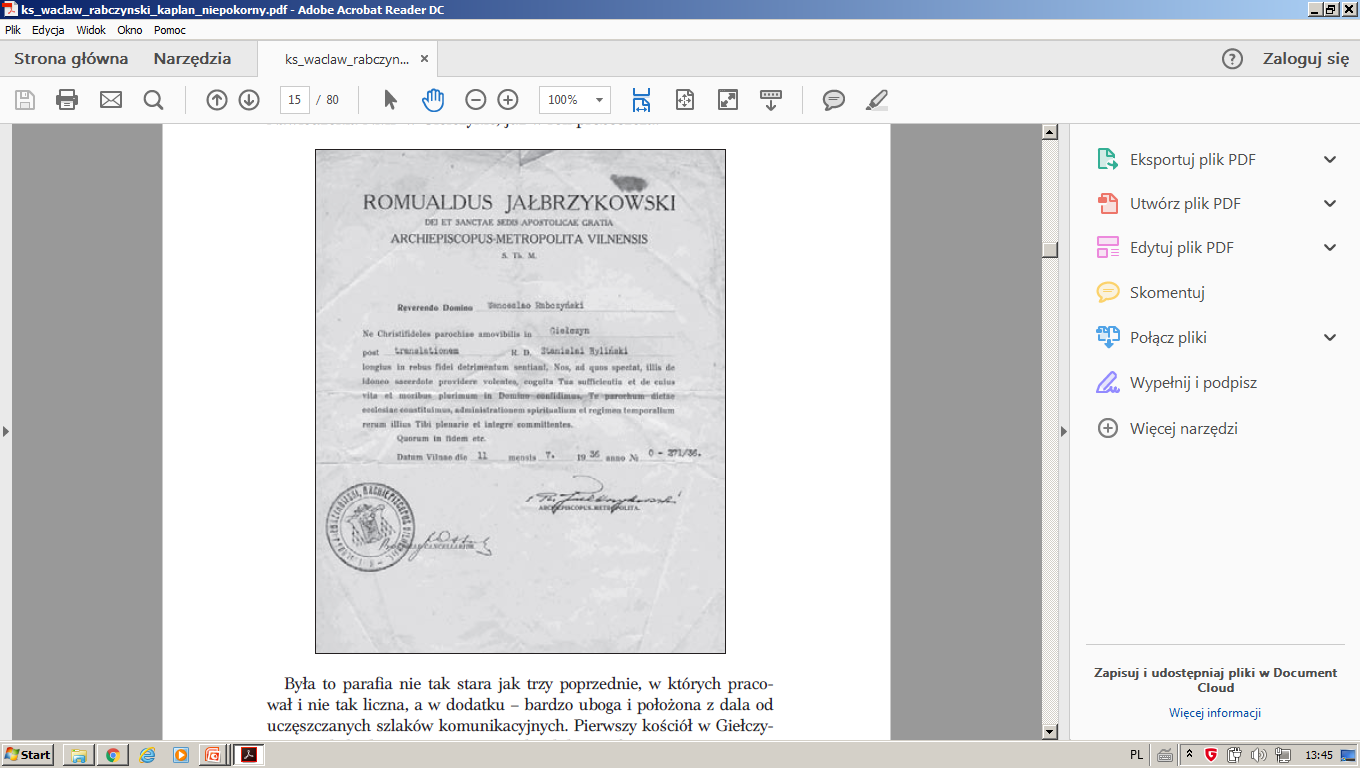 Skierowanie na parafię.
Nawiedzenia NMP 
w Giełczynie, 
w roli proboszcza  w 1936 r.
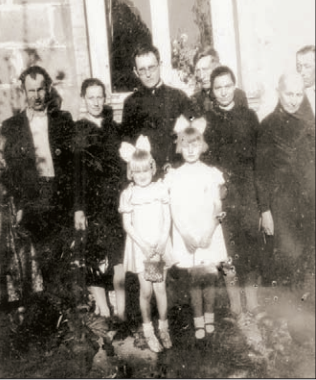 Ks. Wacław 
w Izbiszczach
1947r - skierowanie do parafii pw. Przemienienia Pańskiego w Wasilkowie
Komunia Święta z uczestnictwem Księdza Wacława Rabczyńskiego
Procesja Bożego Ciała
Msza Święta celebrowana 
przez ks. Wacława Rabczyńskiego
Msza Święta
Ks. Wacław Rabczyński 
z  Przyjaciółmi
Wycieczka parafialna do Wieliczki
1956 – 1966 – budowa świątyni przy ulicy Białostockiej 1
Wyrób wapna podczas budowy kościoła
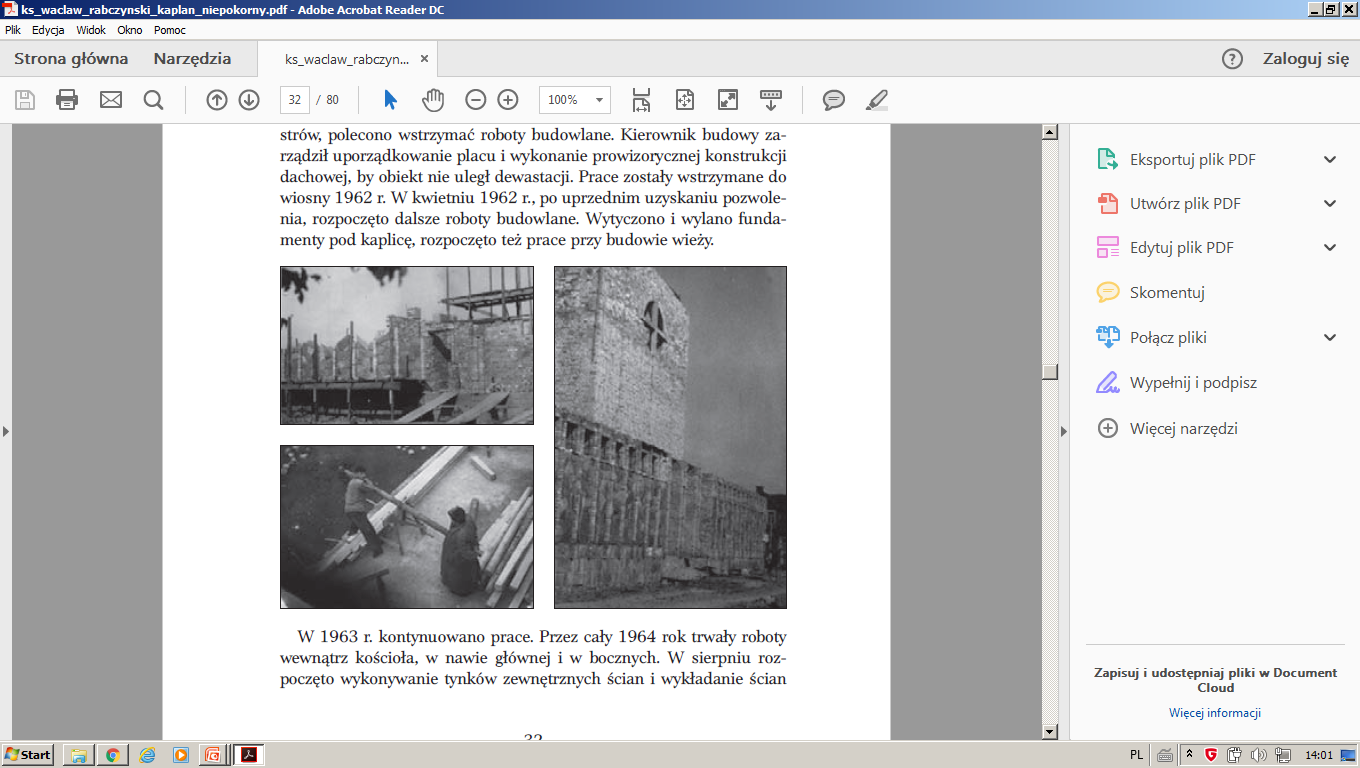 Budowa Kościoła
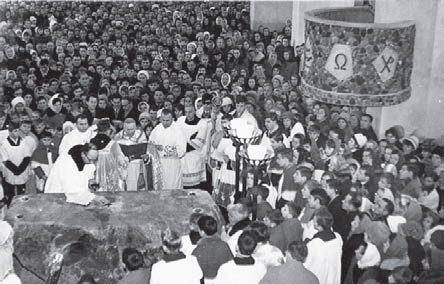 Konsekracja nowej świątyni
Święta Woda
Figury na cmentarzu parafialnym
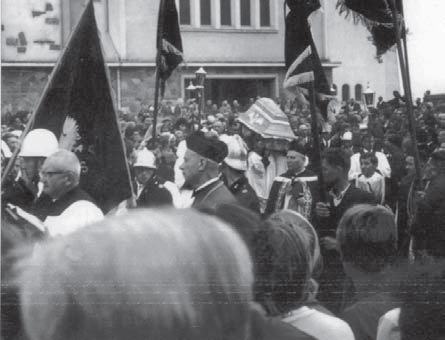 Ks. Wacław Rabczyński 
zmarł 19 czerwca 1969 r.
Pogrzeb Księdza W. Rabczyńskiego
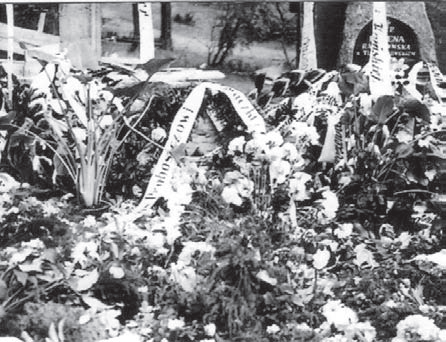 Ks. Wacław Rabczyński
1902-1969
Grób ks. Wacława i jego matki
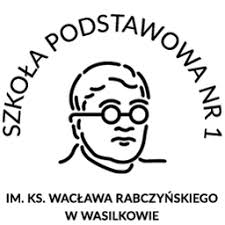 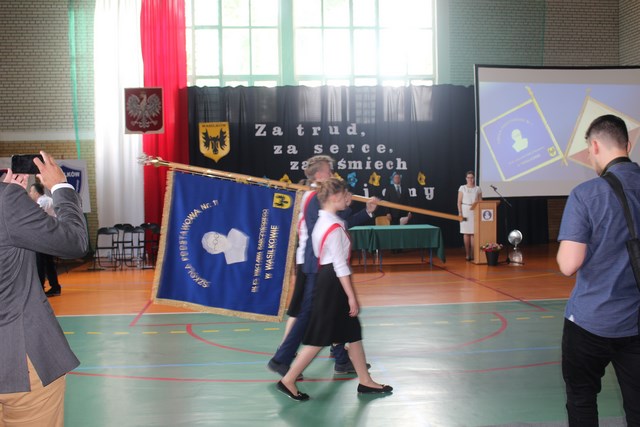